"回歸以色列家族 復原希伯來根源”
                        中文敬拜讚美系列
     曲: Tina AbiYah         詞: 千玉 ( Yahn El)

有版權，歡迎個人或團體自由使用並知會我們
www.YahArise.com
YahArise@gmail.com


Yah's Praises in Chinese : 
Returning to the house of Yisrael, 
Restoring the Hebraic root of Yah's reign
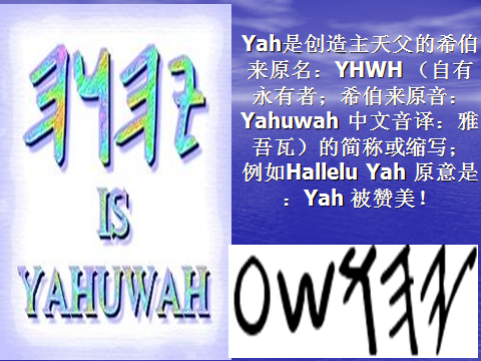 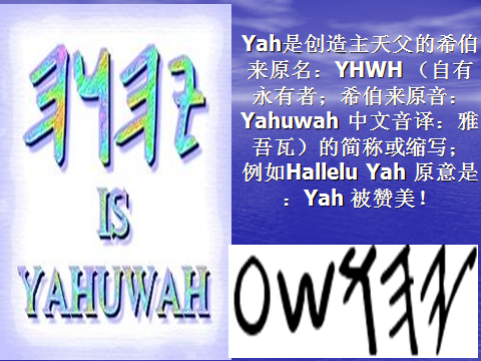 唯獨袮 ONLY YOU YHWH
曲： TinaAbiYah 中文詞：千玉 YahnEl

唯獨袮我贊美
Wei du ni, wo zan mei
唯獨袮我敬拜
Wei du ni, wo jing bai

(You Alone I Praise, You Alone I Worship)
除袮以外
Chu ni yi wai

再無別的所求
Zai wu bie di suo qiu

( For There Is No One Else That My Heart Desire Is You)
Chorus 副歌

袮愛， 就像火焰
Ni Ai jiu xiang huo yan
焚燒我身心
Fen shao wo sheng xin
( Your Love Is Like A Fire, Consuming My Being)
袮愛，永遠長存
Ni Ai yong yuan chang cun
我敬拜袮
Wo jing bai ni
以我全心，以我全靈
Yi wo quan xin, yi wo quan ling

(Your Love Is Everlasting, I worship you with all my Heart, with All My Being)
我活着只為了袮
Wo huo zhe zhi wei liao ni
我飢渴愛慕袮
Wo ji ke ai mu ni         
X2
(You Are The Reason I Live, I Thirst And Long For You)
我心向袮全降服
Wo Xin Xiang Ni Quan Xiang Fu
X2  YHWH 雅吾瓦

(I Surrender All To You， YHWH)
我敬拜袮 
Wo jing bai ni    X3
唯獨袮配得，Oh YAH
Wei du ni pei de, Oh YAH

(I Worship You, Worthy Are You, Oh YAH)
Kadosh Atah
X3
Yahuwah Kadosh Shemecha 
(You Are Set Apart 分別為聖 YHWH
Set Apart Is Your Name分別袮聖名)
分別為聖
Fen bie wei sheng
X3
YHWH 雅吾瓦
 分別袮聖名
YHWH， Fen bie ni sheng ming

(You Are Set Apart  YHWH，Set Apart Is Your Name)
唯獨袮
Wei du ni
X3
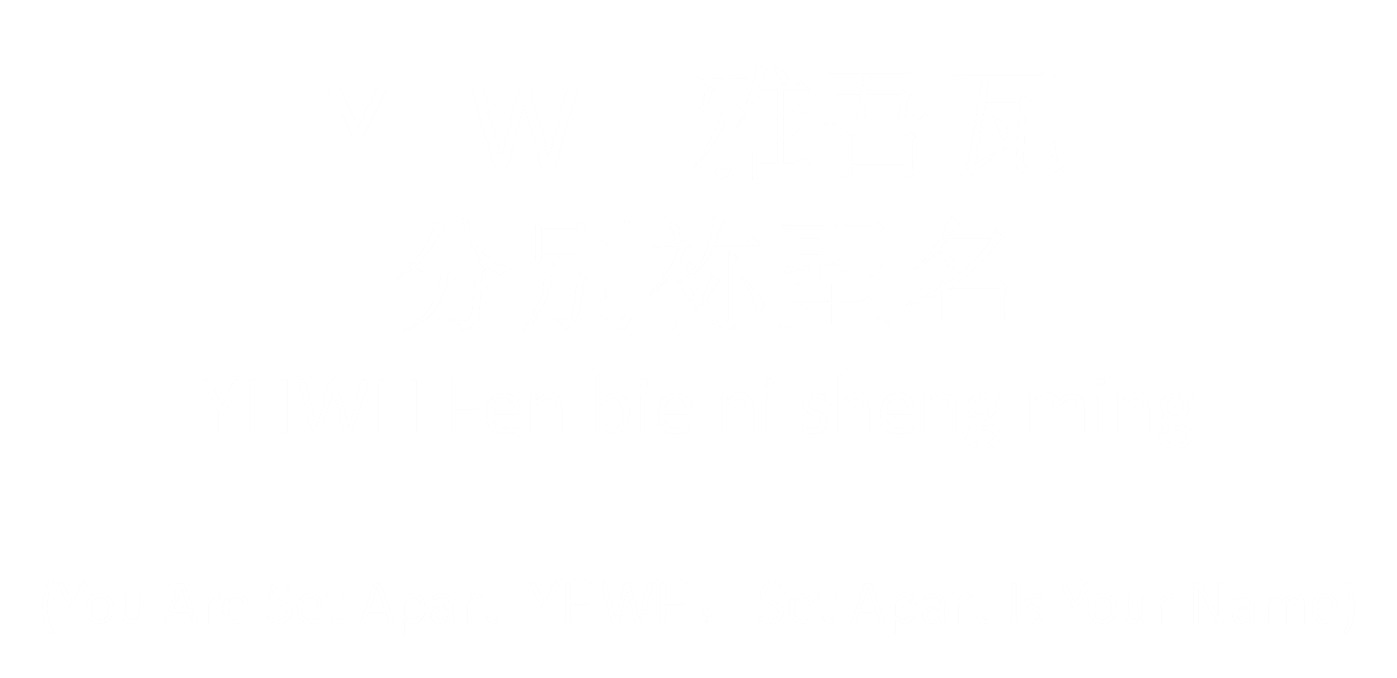 "回歸以色列家族 復原希伯來根源”
                        中文敬拜讚美系列
     曲: Tina AbiYah         詞: 千玉 ( Yahn El)

有版權，歡迎個人或團體自由使用並知會我們
www.YahArise.com
YahArise@gmail.com


Yah's Praises in Chinese : 
Returning to the house of Yisrael, 
Restoring the Hebraic root of Yah's reign
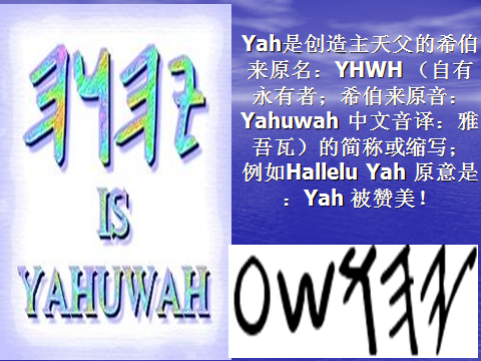